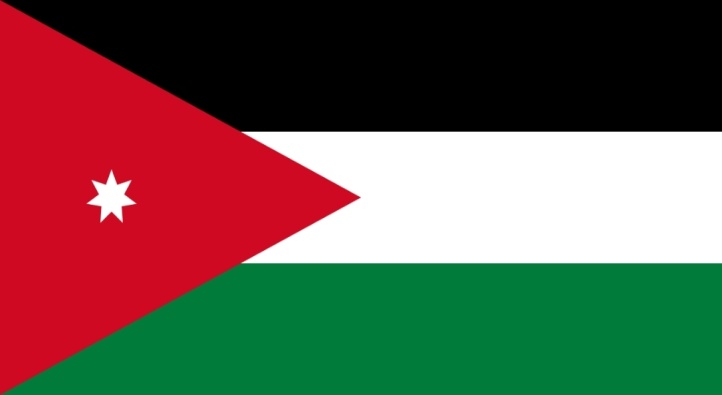 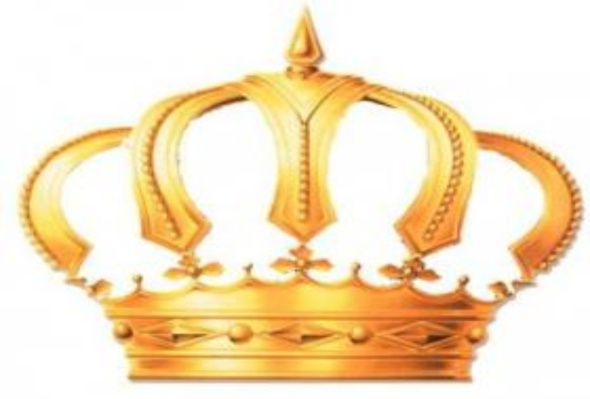 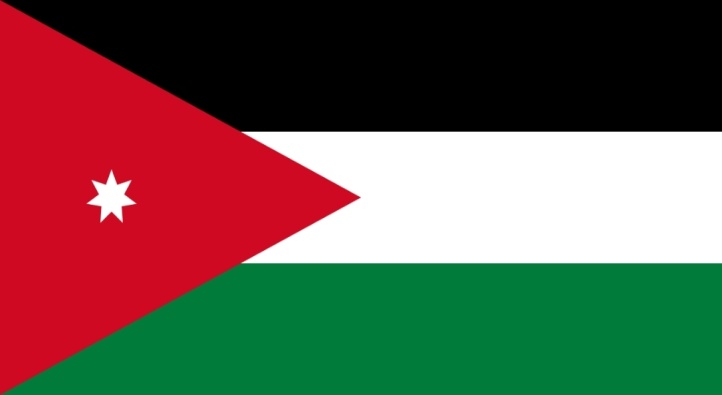 جلالة الملك الحسين بن طلال
يارا أبوهزيم
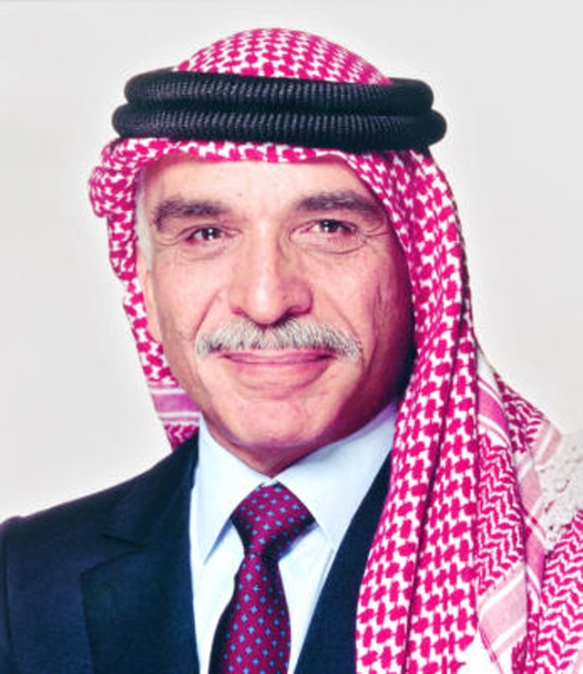 نبدة عن حياة الملك الحسين بن طالل
ولد الملك الحسين في عمان في14 تشرين الثاني 1935تربى في كنف والديه وجدة جلالة الملك المؤسس عبد الله بن الحسين انهى دراسته الابتدائية في الكلية العلمية الإسلامية بعمان
اهم إنجازات الملك الحسين بن طلال
حقق الملك الراحل الحسين بن طلال خلال فترة حكمه مجموعة من الانجازات العظيمة التي نهضت بالمملكة الأردنية وشملت العديد من المجالات والإجازات منها النهضة في مختلف القطاعات الصناعية والسياسية والاقتصادية التي تخدم الحالة الاجتماعية للمواطنين. زيادة جودة الخدمات التأكيد على التقدم الأكاديمي وتعزيز التعليم زيادة جودة القطاع الصحي ودعم البنية التحتية الاقتصادية وتطور القطاع الصناعي كذالك دعم انشاء الطرق وصناعة شبكة تغطي مختلف أنحاء المملكة. والتشجيع على الديمقراطية ولا ننسى أيضا تعريب قيادة الجيش تعديل الدستور ودعم القضية الفلسطينية